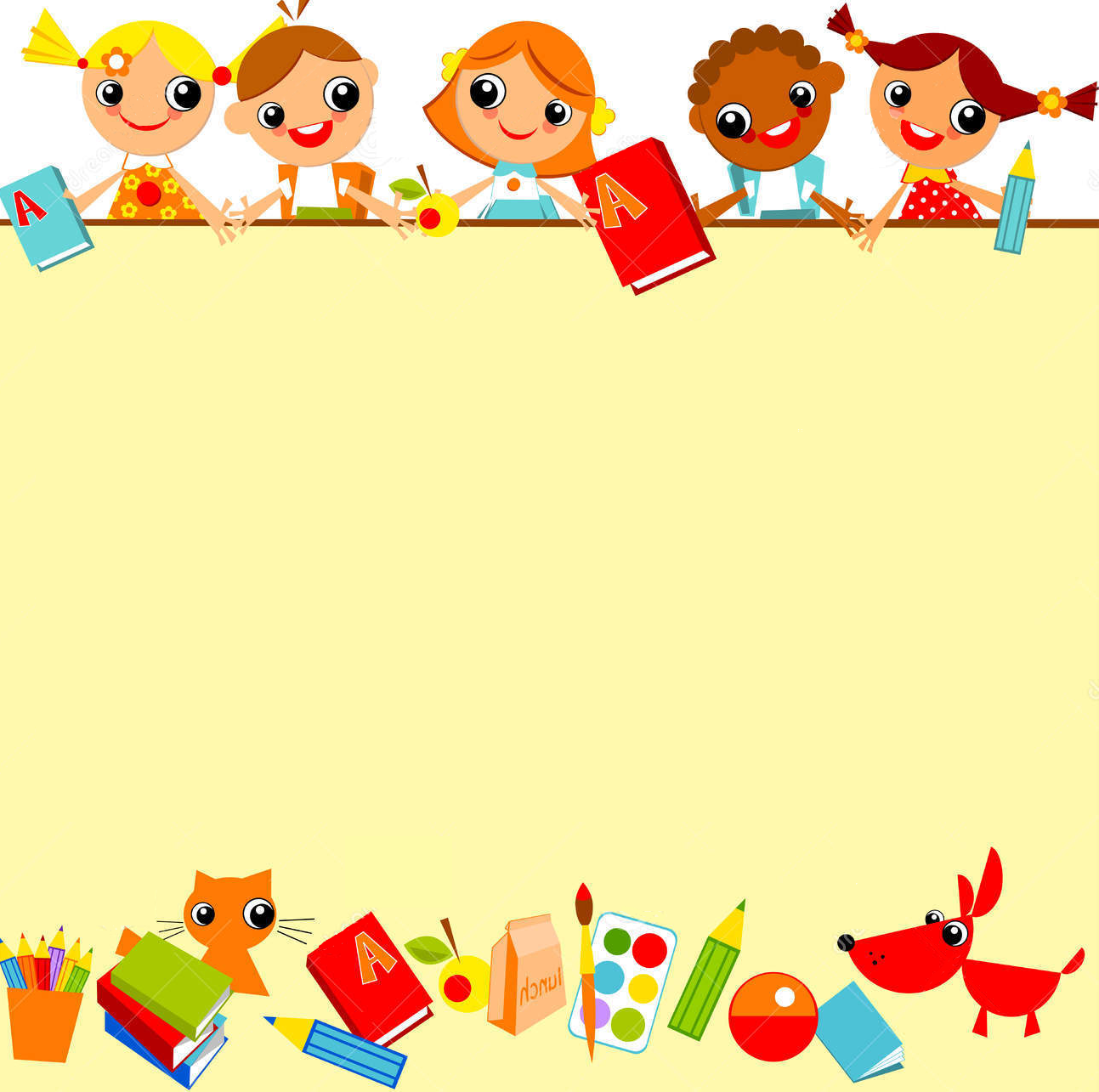 «КАК запустить речь и улучшить звукопроизношение 
БЕЗ УЧАСТИЯ СПЕЦИАЛИСТОВ»
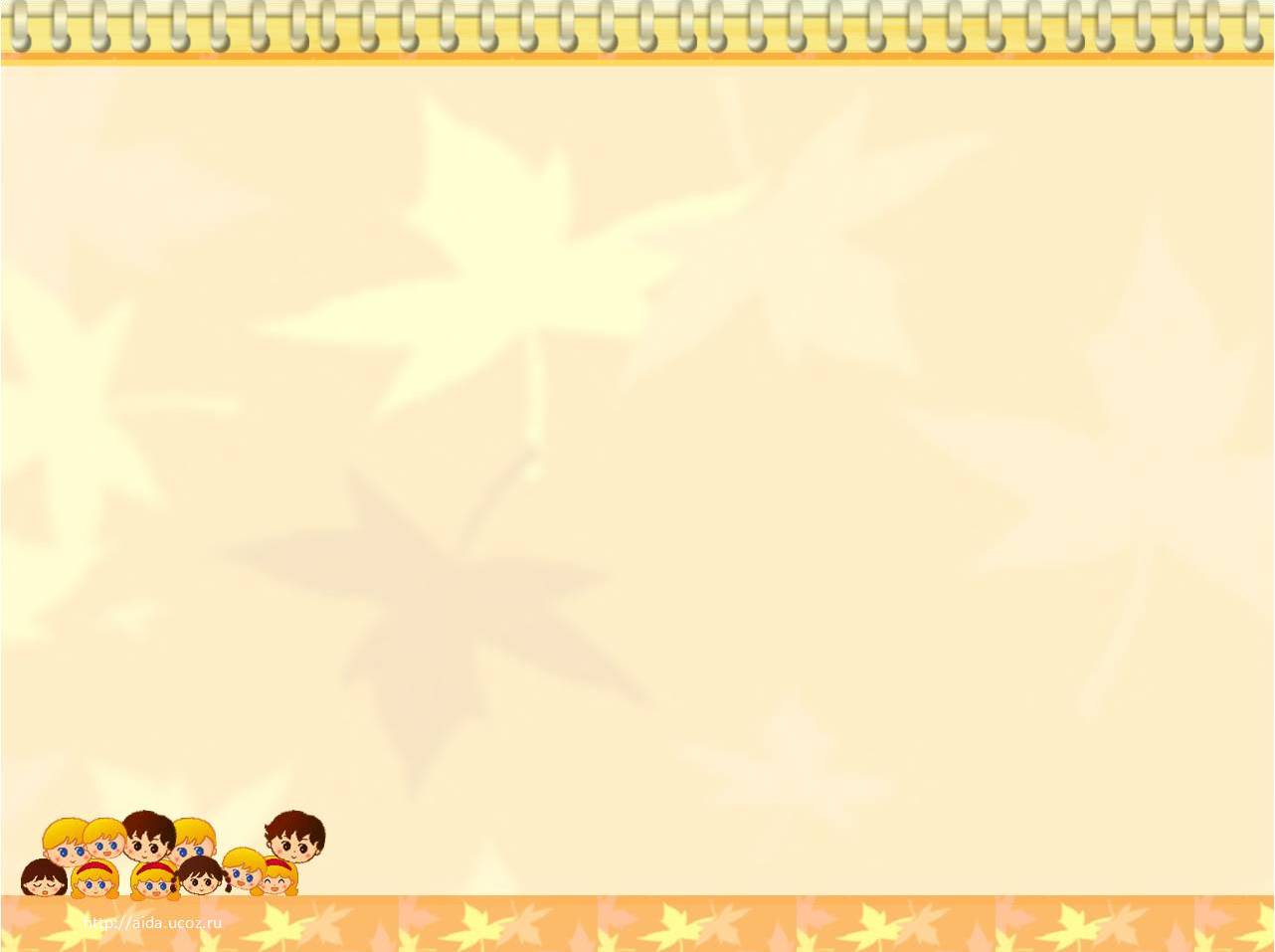 Речь самый сложный психический процесс подвластный только ЧЕЛОВЕКУ!!!
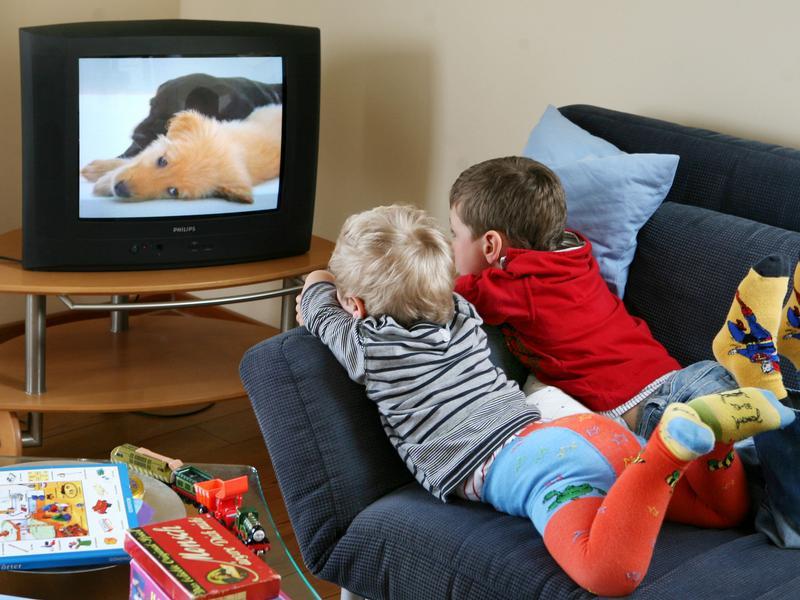 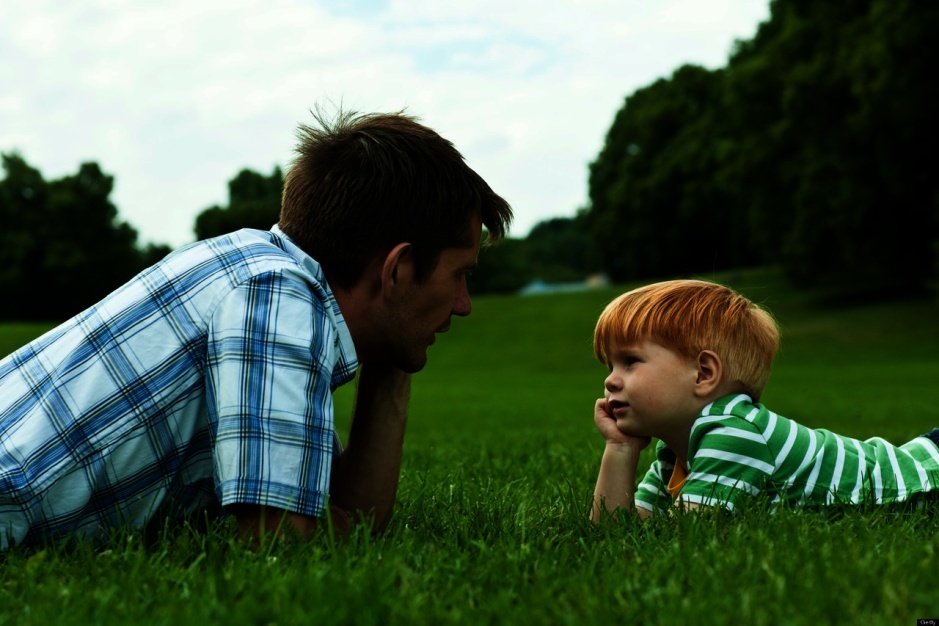 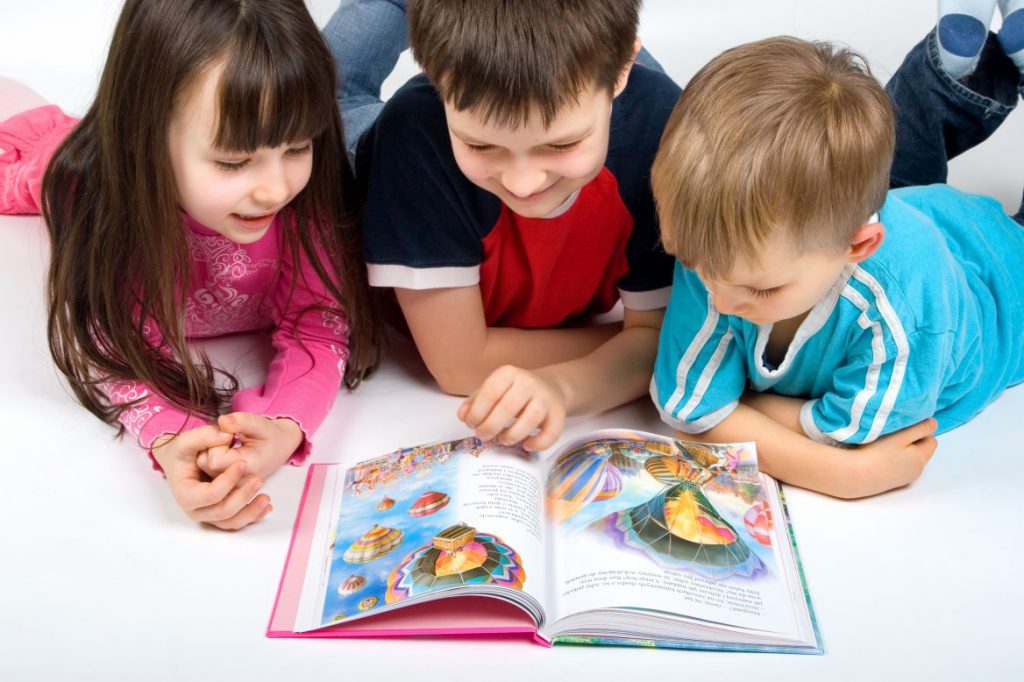 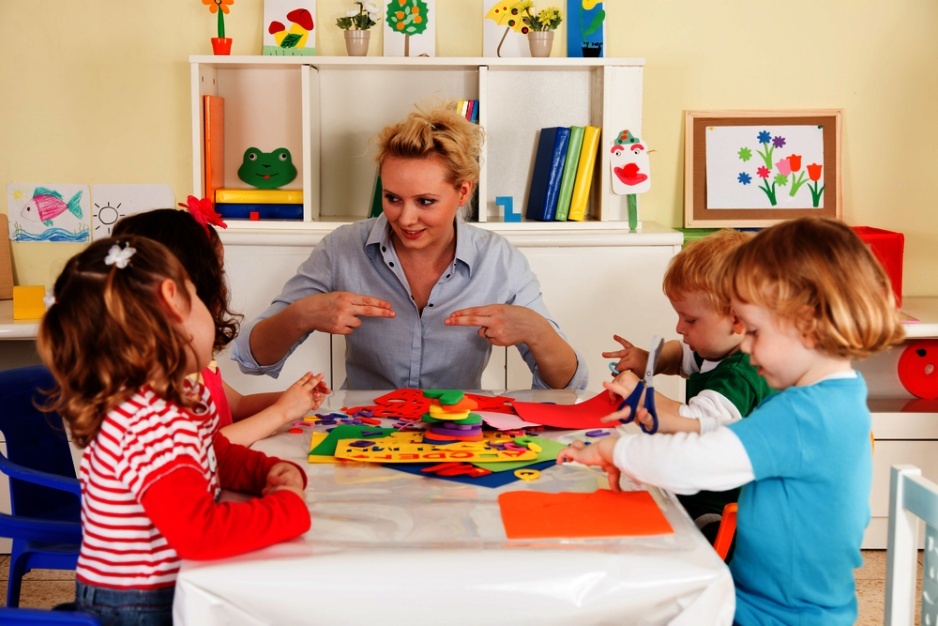 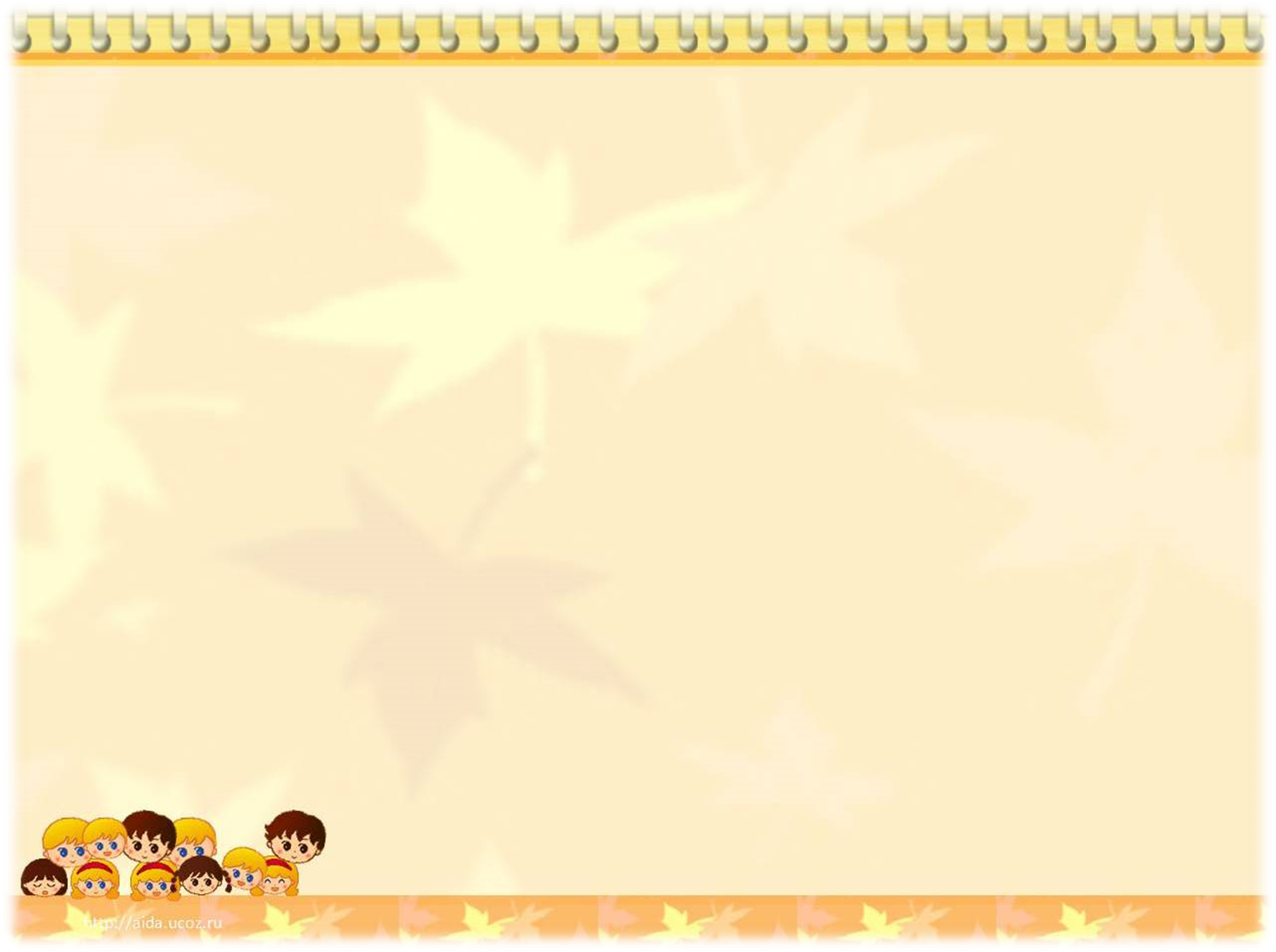 Причины нарушений речи
Медицинские
Неблагоприятное течение беременности (угроза прерывания, токсикозы, инфекции и интоксикации и т.д.).
Прием беременной женщиной алкогольных напитков, наркотических средств.
Осложнения при родах (преждевременные роды, асфиксия, родовая травма и т.д.).
Травмы головы у ребенка в период до трех лет.
Нарушение слуха у ребенка.
Особенности строения речевого аппарата.
Генетический (наследственный) фактор.
Длительное сосание пальца или соски.
Леворукость.
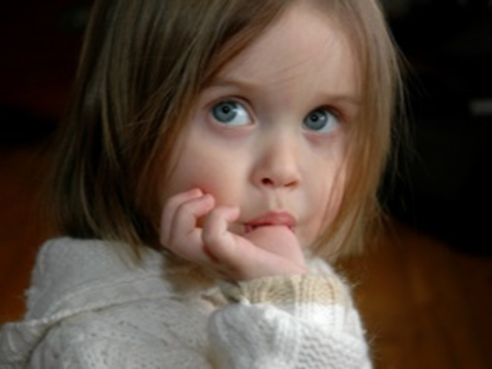 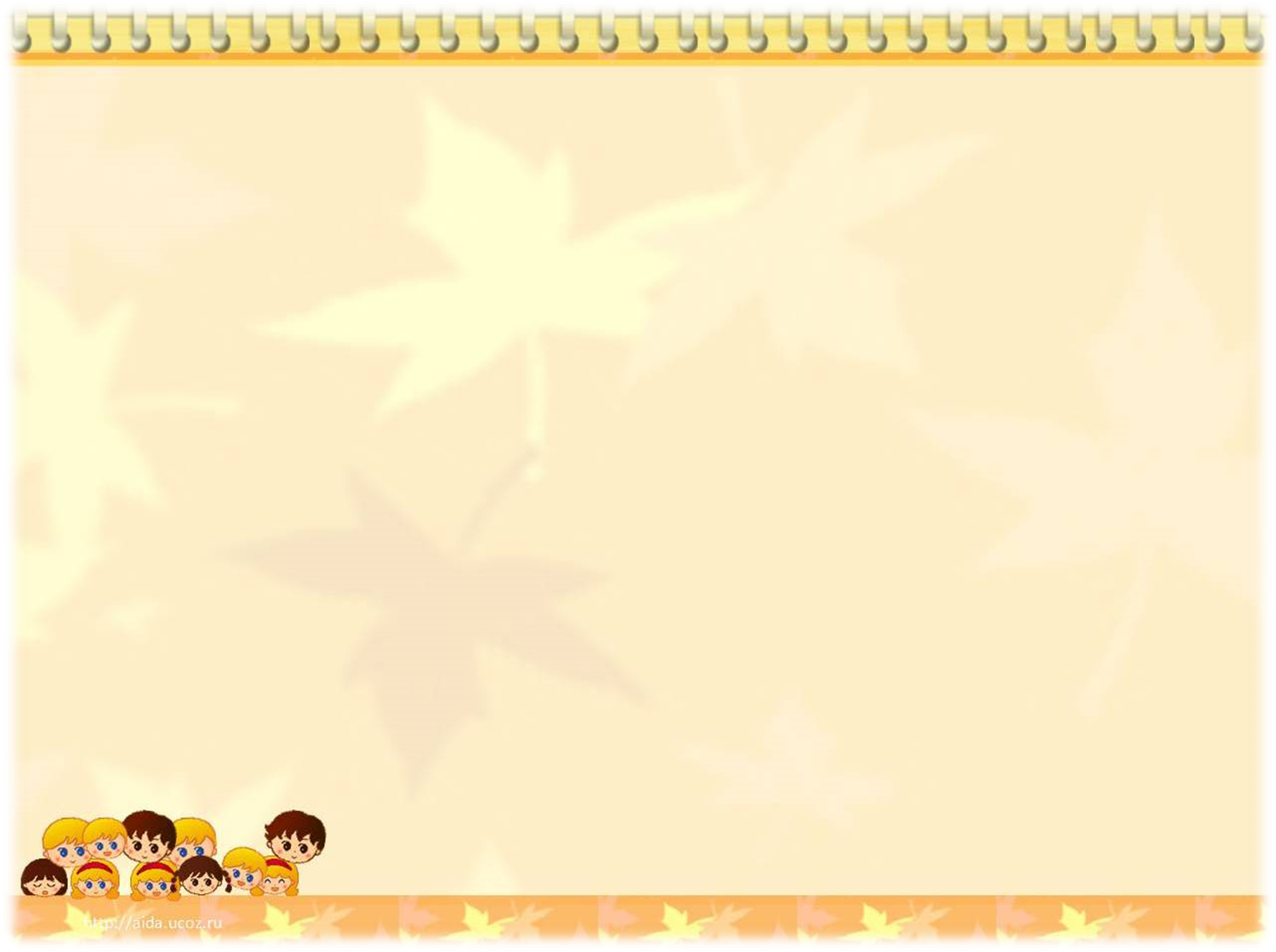 Социальные
НЕЗАИНТЕРЕСОВАННОСТЬ окружающих ВЗРОСЛЫХ в общении с ребенком. 
Неправильная речь взрослых, находящихся в ближайшем окружении ребенка. (элементарное «сюсюканье»;  в итоге ребенок подражает тому, что слышит).
Требования взрослых правильно произнести звук, при этом не показывая ребенку правильной артикуляции.
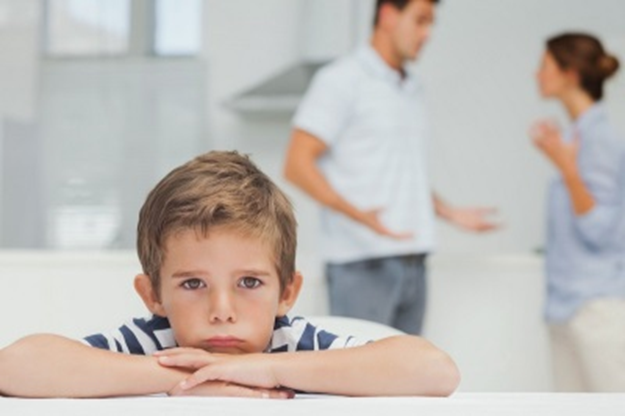 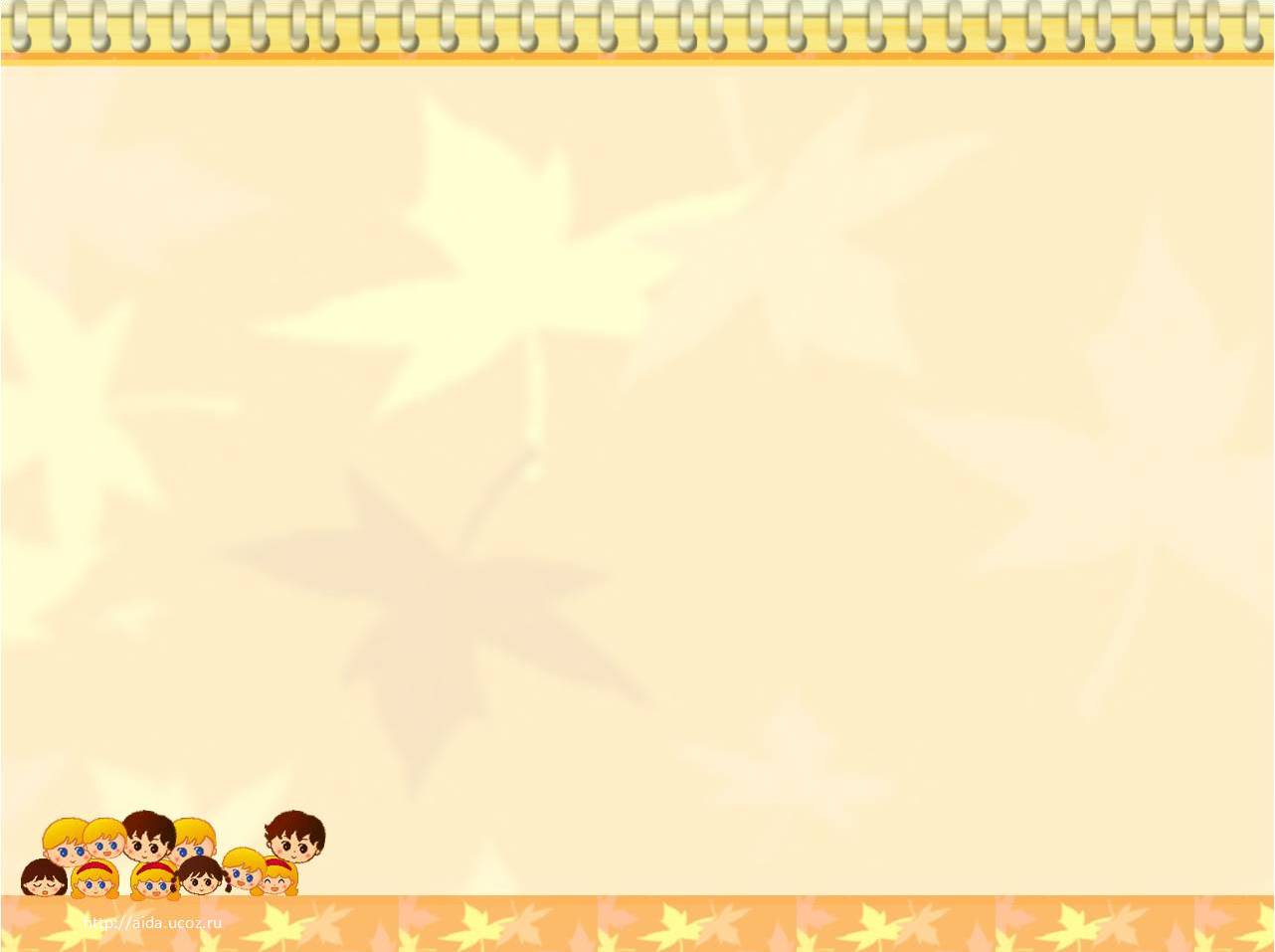 Время появления звуков у детей
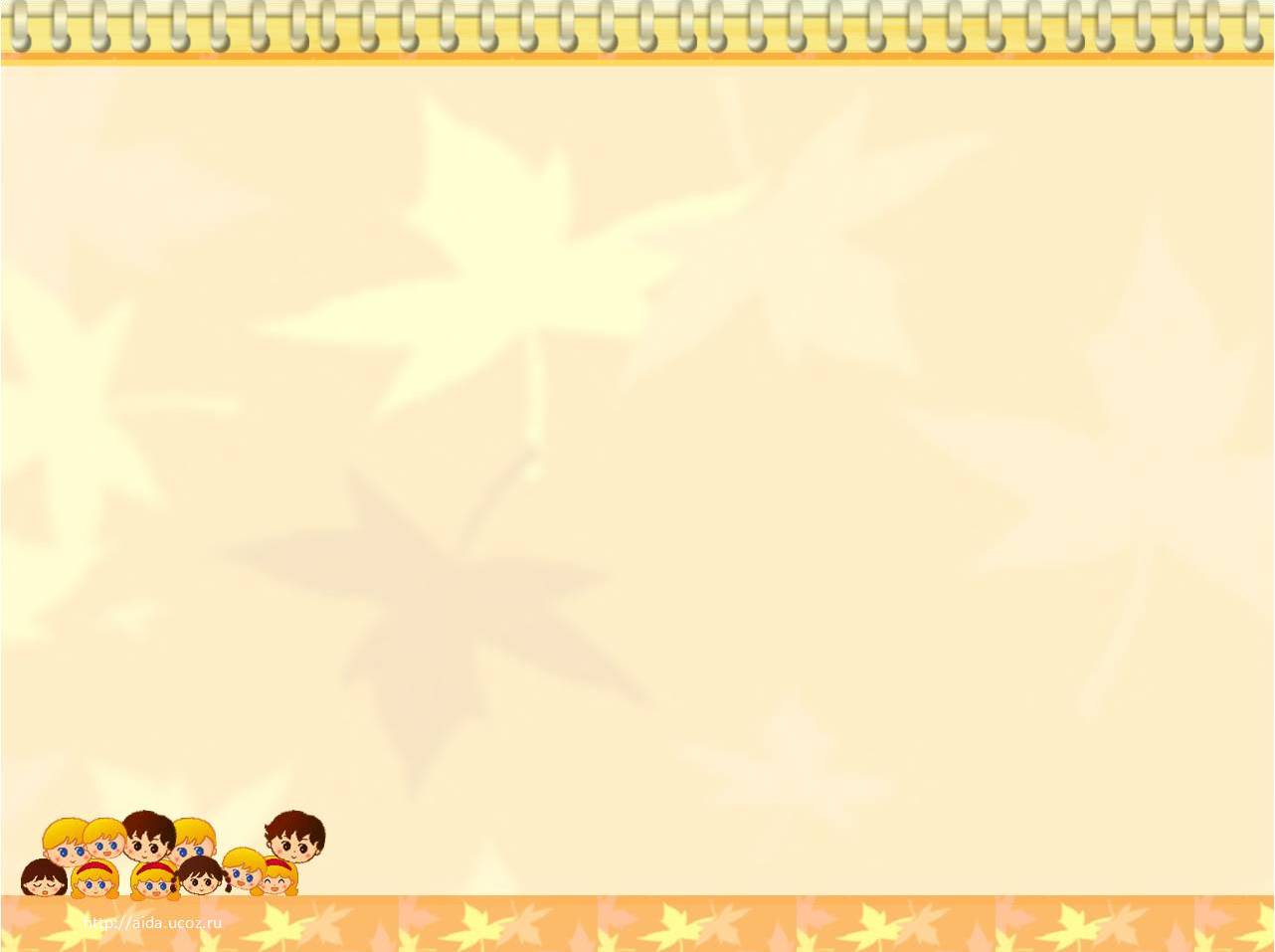 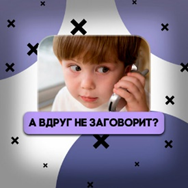 Признаки, которые не должны остаться родителями без внимания.
ребенок не проявляет интереса к игрушкам, все его игры отличаются стереотипностью и однообразием;
малыш после двухлетнего возраста не справляется с простыми заданиями, типа одеть крупную бусину на веревку, собрать башню из кубиков;
не понимает простых инструкций, например, принести мяч;
если ребенок не говорит, а в анамнезе есть наследственные заболевания, болезни во время беременности, родовые травмы.
Обратиться нужно к таким специалистам как 
невролог,    психолог,   логопед!!!!
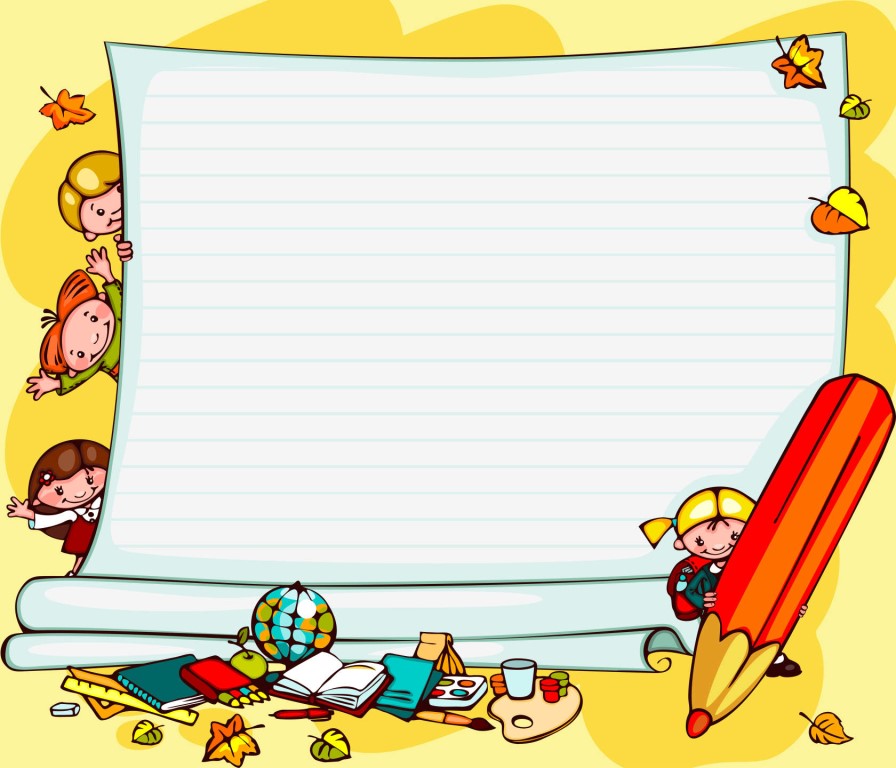 Какие занятия можно проводить 
с ребенком дома?
Пальчиковые игры. 
Артикуляционная гимнастика. 
Игры на развитие слуха.
Заучивание стихов, чтение, рассказывание.
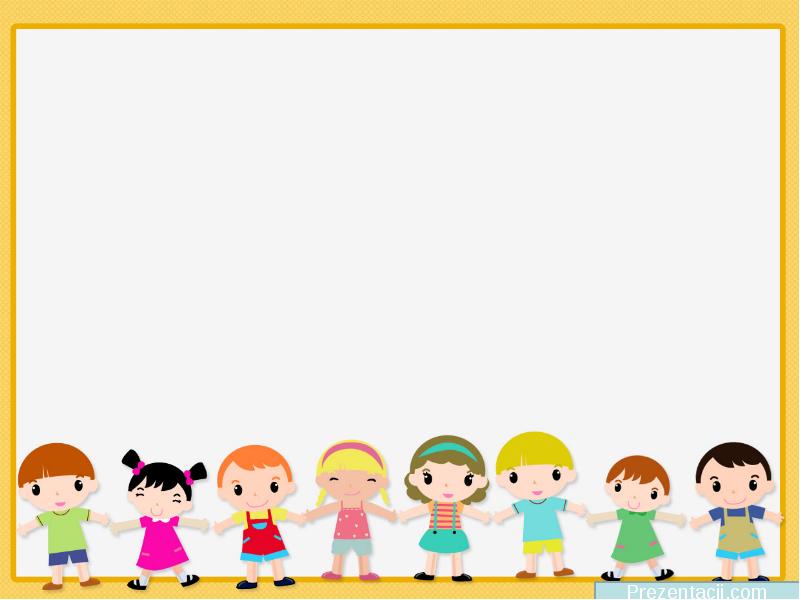 Правила, которые должны соблюдать родители 
перед чтением :
Выбор книги зависит от времени суток, настроения малыша и его самочувствия.
Не читать на ночь страшные сказки.
Прежде чем начать читать ребенку, познакомьтесь с произведением. Оцените, понравится ли оно малышу, и каков конец истории.
Читайте выразительно, а не механически. Вникайте в каждое слово.
Читайте регулярно, а не от раза к разу.
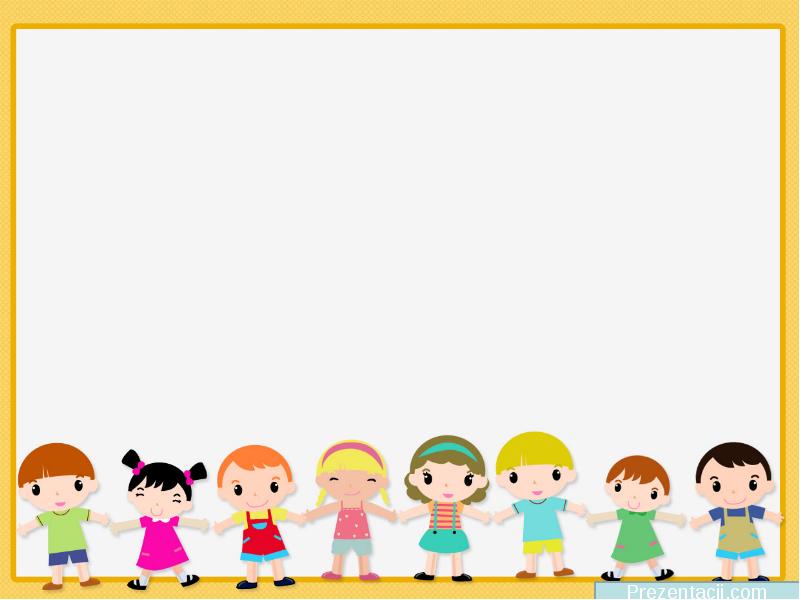 Главное условие качества речевого воздействия - искренняя заинтересованность родителей в его результатах, желание помочь ребенку, постоянная готовность оказать ему необходимую помощь и поддержку в случаях затруднения. 

Если захочет взрослый, 
захочет и ребенок!!!